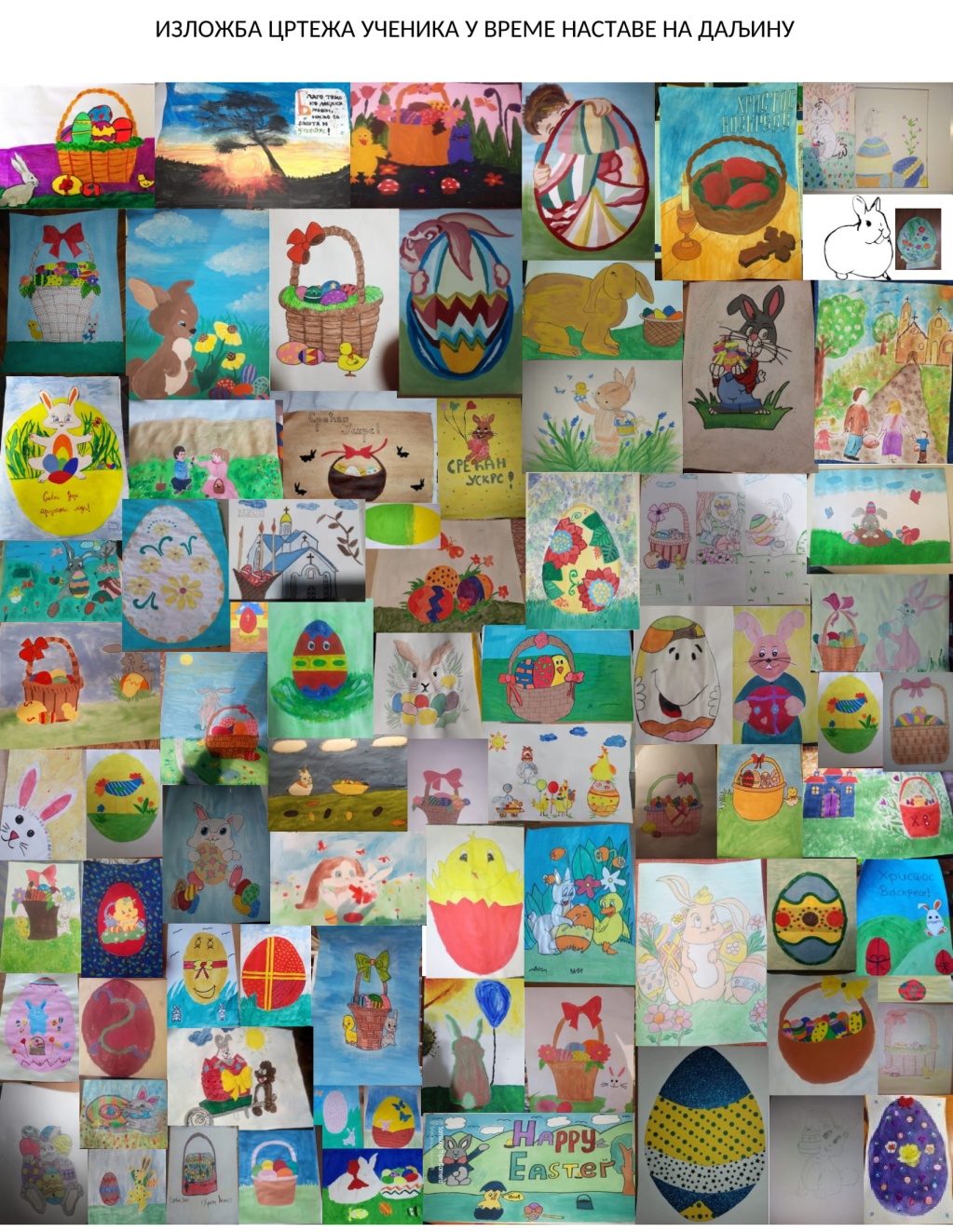 УСКРШЊИ МОЗАИК
мр Биљана Филиповић Стојановић, 
наставница ликовне културе
ПРВА ОНЛАЈН ЛИКОВНА ИЗЛОЖБА У ВРЕМЕ НАСТАВЕ НА ДАЉИНУ
ОШ “Бранко Радичевић” Врање
Аутор пројекта: Биљана Филиповић Стојановић, наставница ликовне културе
Учесници:  Ученици V-VIII разреда
Тема: “Радујем се Ускршњем јутру”
Имајући у виду сва дешавања због ванредног стања у земљи, овом темом желела сам да подстакнем ученике на нешто позитивно, инспиративно и радосно.
Након постављеног задатка у “Гугл учионици” и консултација везаних за тему, у задатом року, пристигао је велики број ликовних радова ученика.
Послато је преко 200 цртежа ученика V-VIII разреда.
Дошла сам на идеју да од 80 одабраних радова направим онлајн изложбу, која је постављена у “Гугл учионици”.
Изложба је код ученика изазвала одушевљење!
У жељи да промовишем залагање и труд ученика широј публици, послала сам допис РТС-у.
На моје изненађење, препознат је труд свих учесника овог пројекта и изложба је представљена на Радио телевизији Србије.
ОНЛАЈН ИЗЛОЖБА НА РТС-у